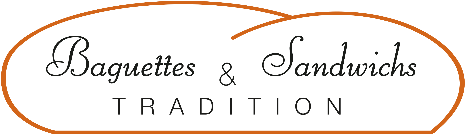 Sandwich
Du mois :
  
Savoyard

(Pain aux céréales, Philadelphia, Salade, Tomate, Jambon Cru, Tomme de Savoie)